«Взаимодействие семьи и детского сада как условие поликультурного воспитания детей дошкольного возраста»
Подготовила:
Загаринская Светлана Валерьевна, 
 воспитатель СП ГБОУ СОШ №1 с. Приволжье  детский сад «Теремок»
Задачи:
• осознать важность и необходимость поликультурного воспитания дошкольников всеми членами семьи воспитанников;
• осуществлять единство воспитательного воздействия семьи и детского сада на дошкольников;
• формировать личную заинтересованность родителей в проводимой в дошкольном учреждении работе;
• развивать стремления у всех членов семьи лично участвовать в возрождении народных традиций.
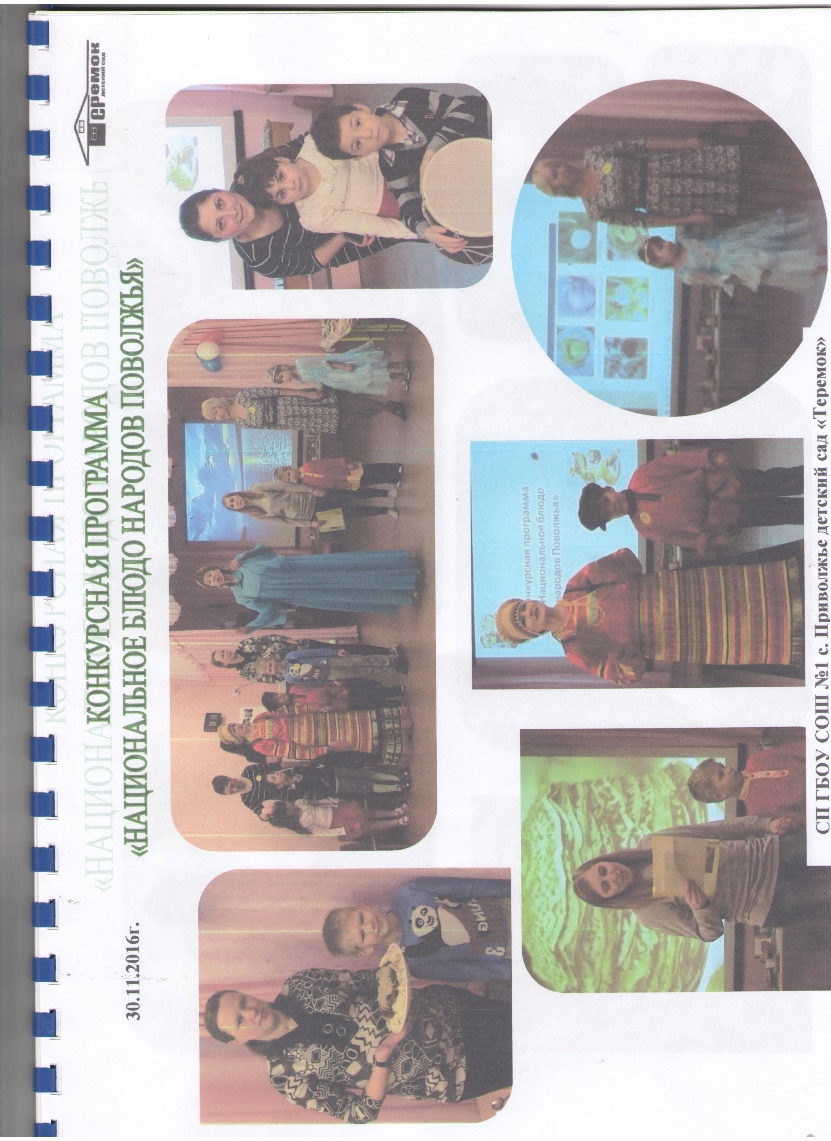 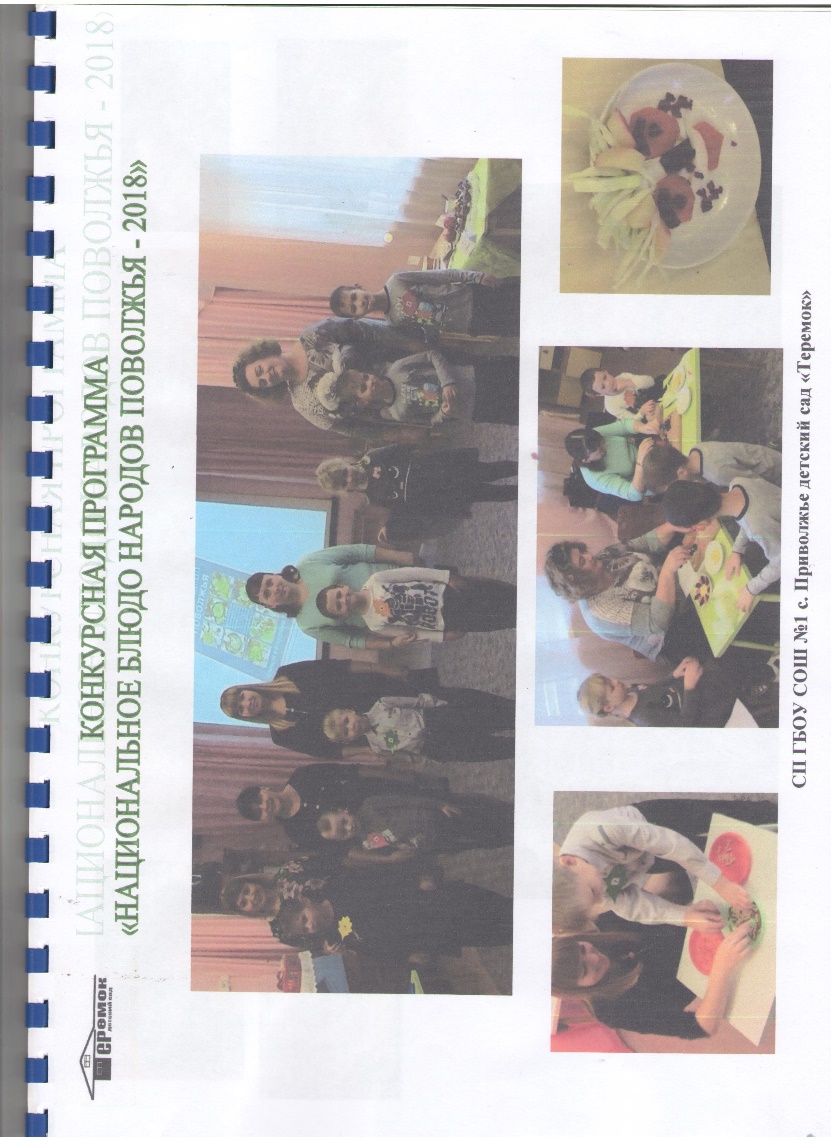 Проект: «Народная культура»цель:	       1.Успешная социализация и интеграция семей переселенцев и их детей в изменившихся социальных условиях.       2.Освоение культурного и исторического наследия нашего региона.        3.Осознание детьми переселенцев стойкого уважительного отношения друг к другу представителей различных народностей.      4.Укрепление детско-родительских отношений.
проект: «Народная культура»
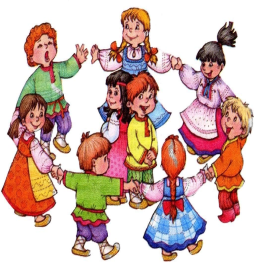 Понедельник - День «Народных игр»

Вторник  - «Художественная литература разных народностей»

Среда  - День «Традиционной одежды
народов, живущих в нашем селе»
 
Четверг – «Традиции и обычаи народов, живущих в с. Приволжье»

Пятница – Конкурс «Национальное блюдо
Народов Поволжья».
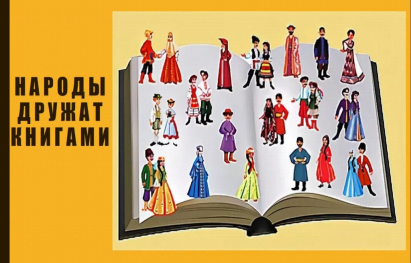 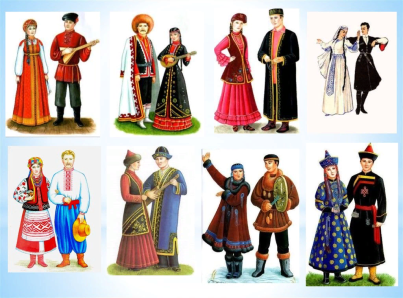 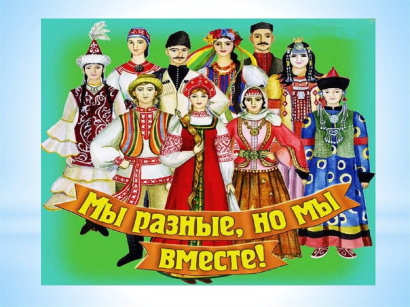 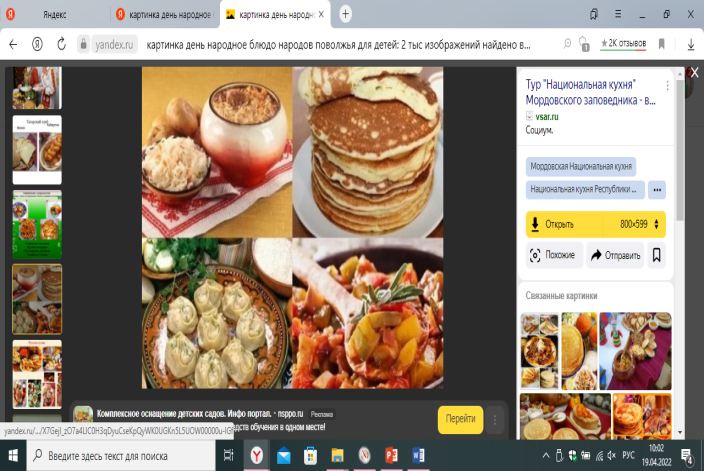 понедельник: День народных игр
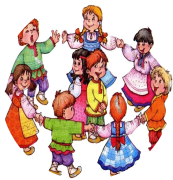 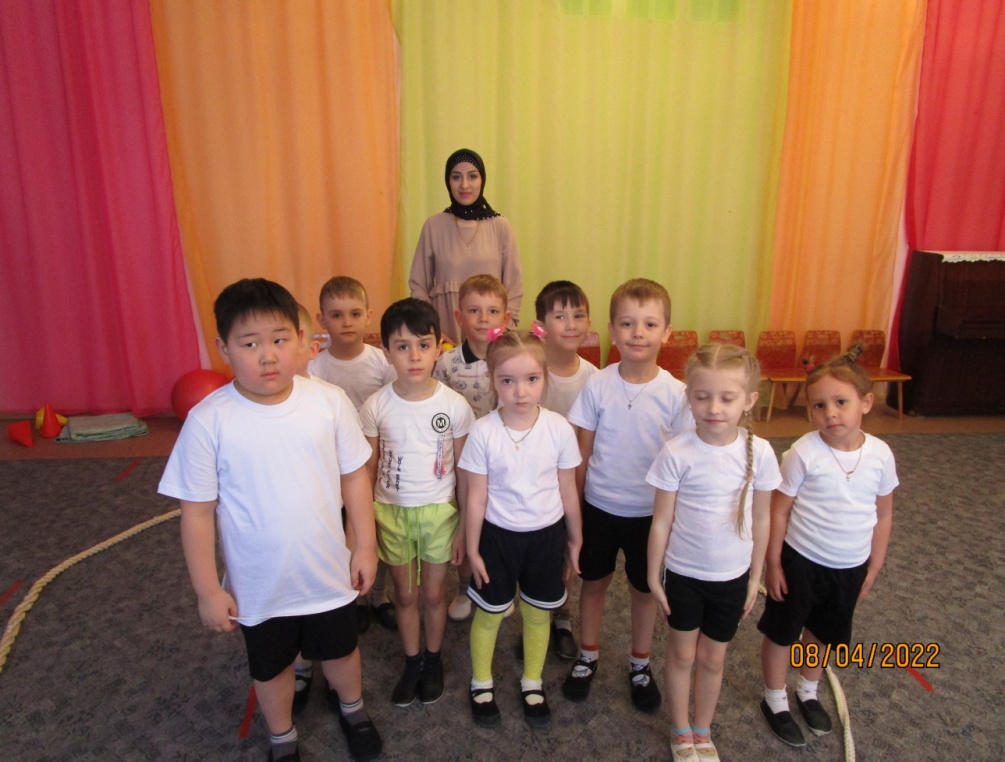 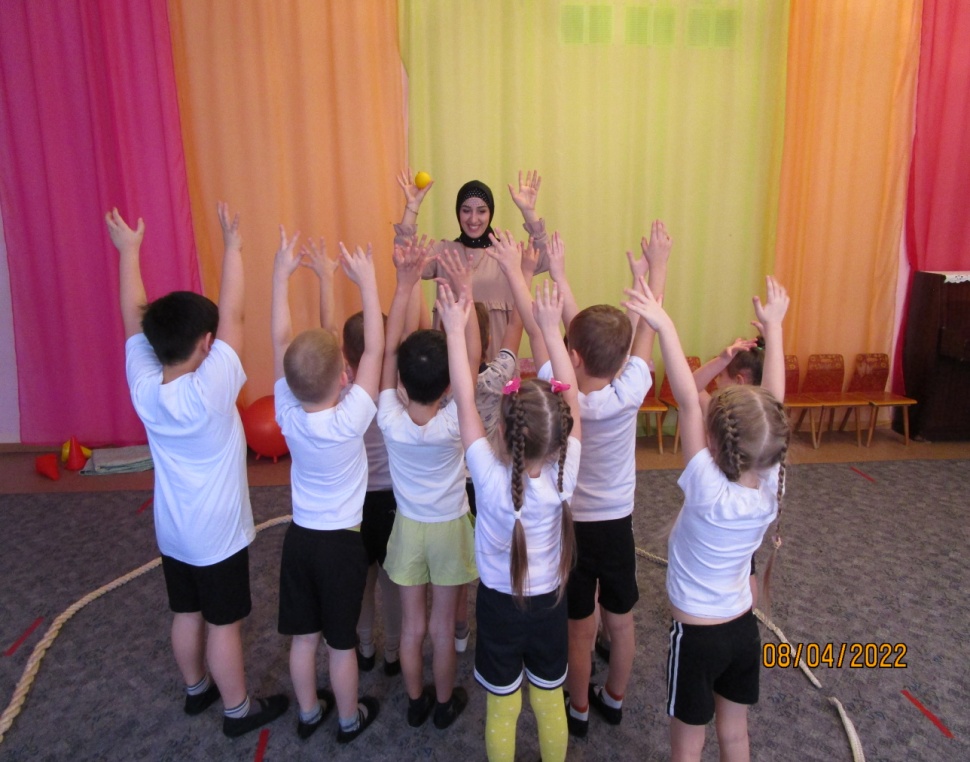 Азербайджанская народная игра «Изюминка»
Литература и устное народное творчество – дают исчерпывающую информацию о менталитете и традициях различных культур.
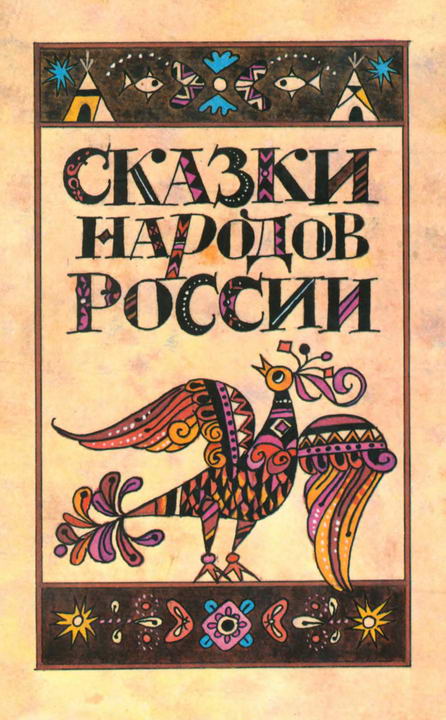 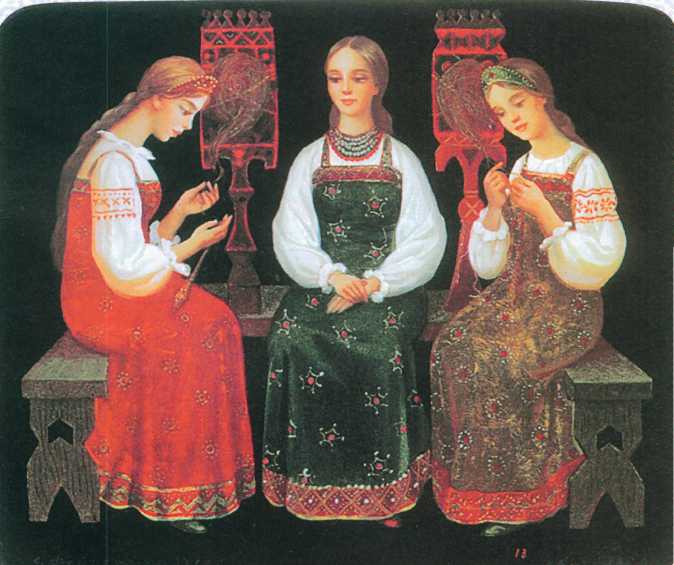 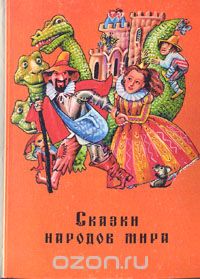 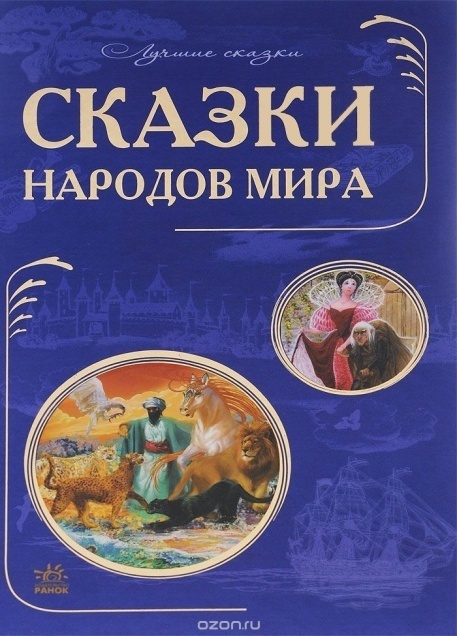 Вторник: Художественная литература разных народностей
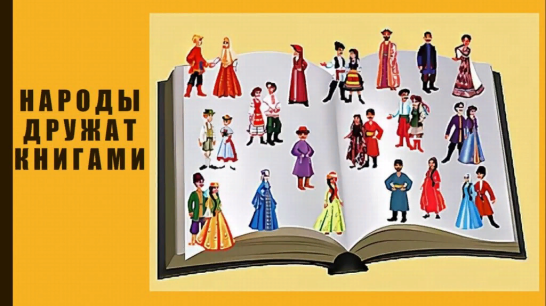 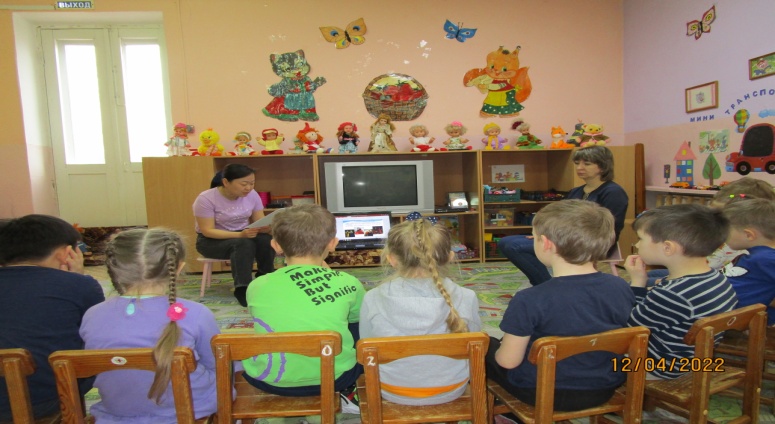 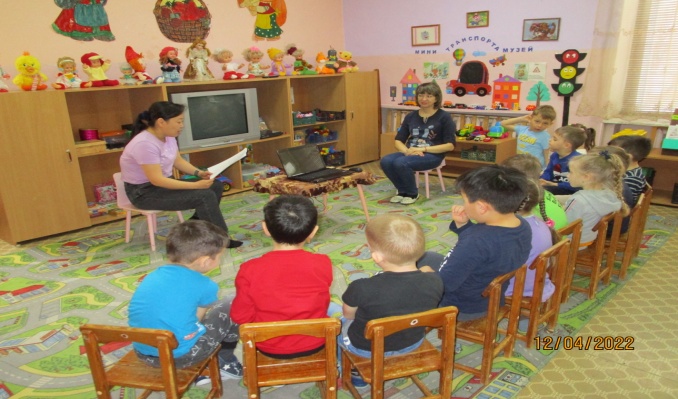 Чтение корейской 
  народной сказки 
«Чудесный родник»
Среда: День традиционной одежды
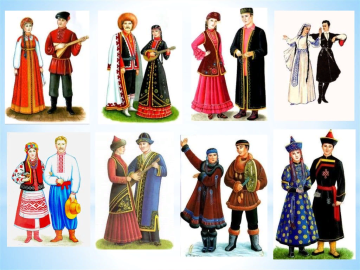 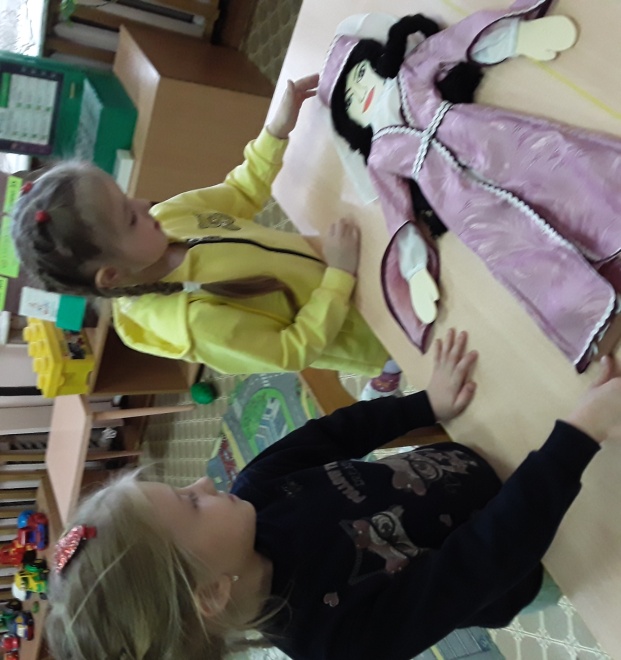 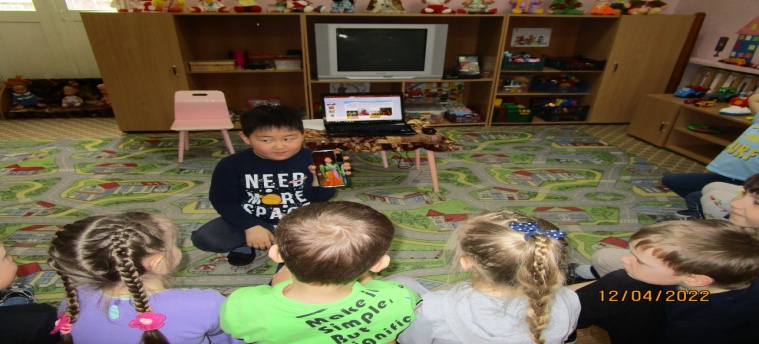 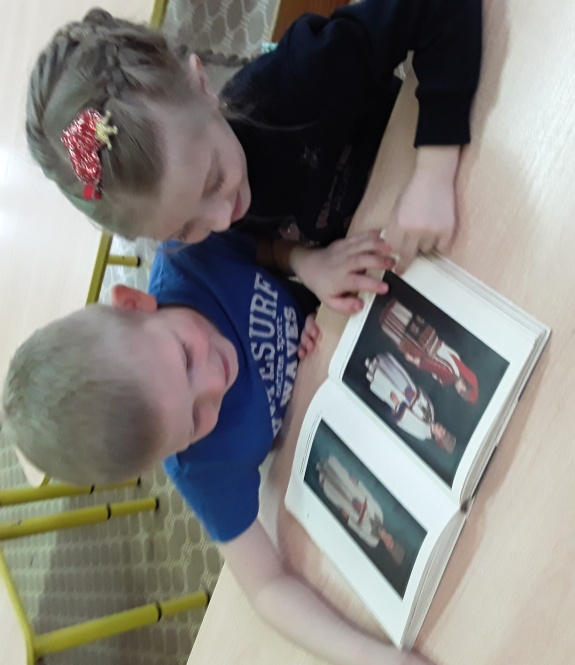 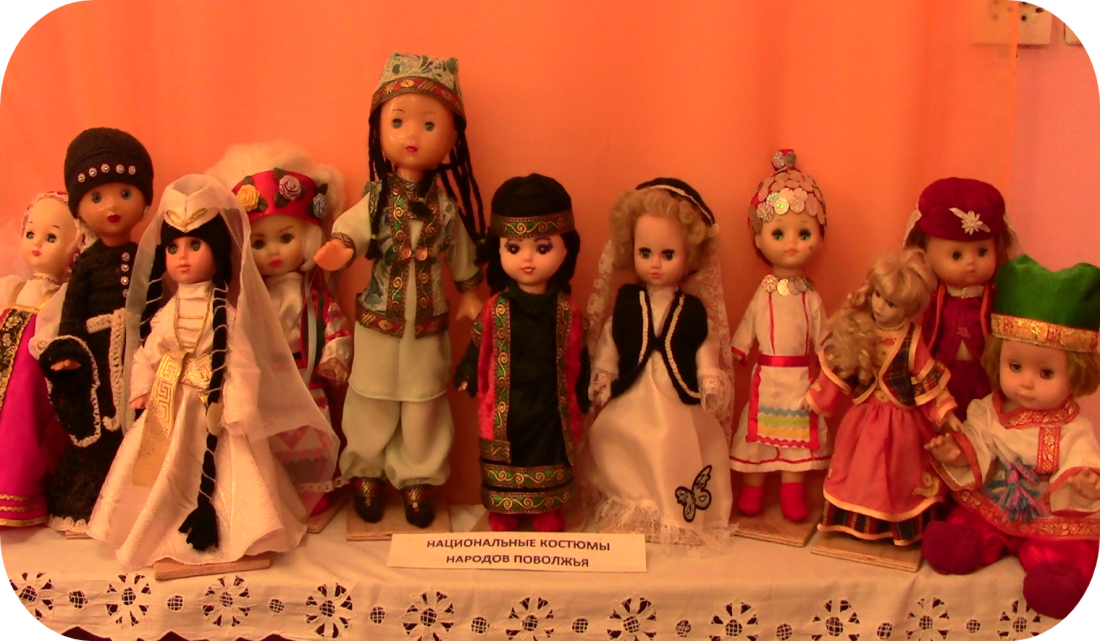 Четверг: «Традиции и обычаи народов, живущих в нашем селе»
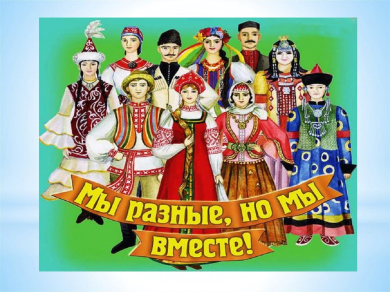 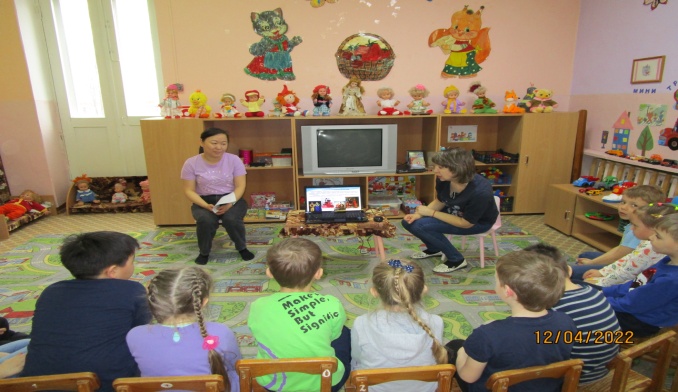 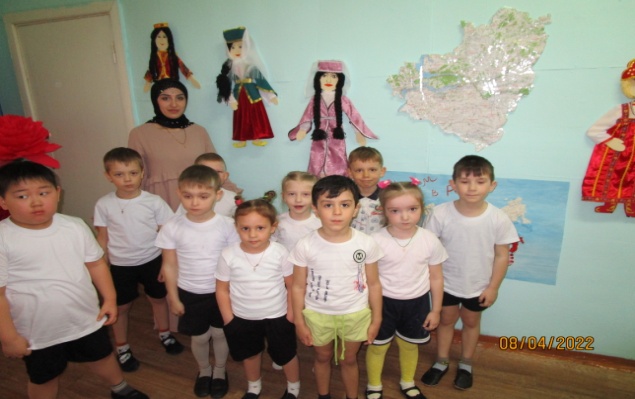 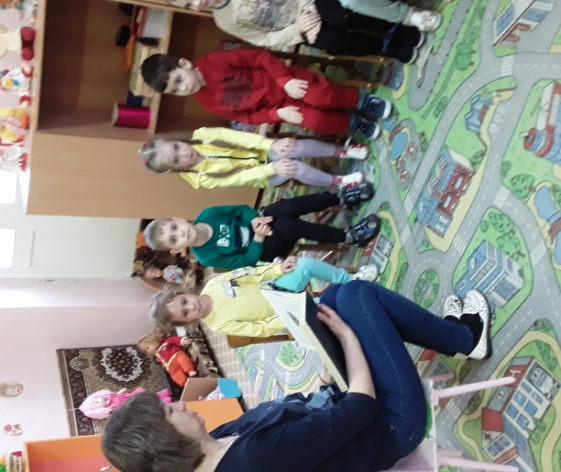 Пятница: конкурс «Национальное блюдо»
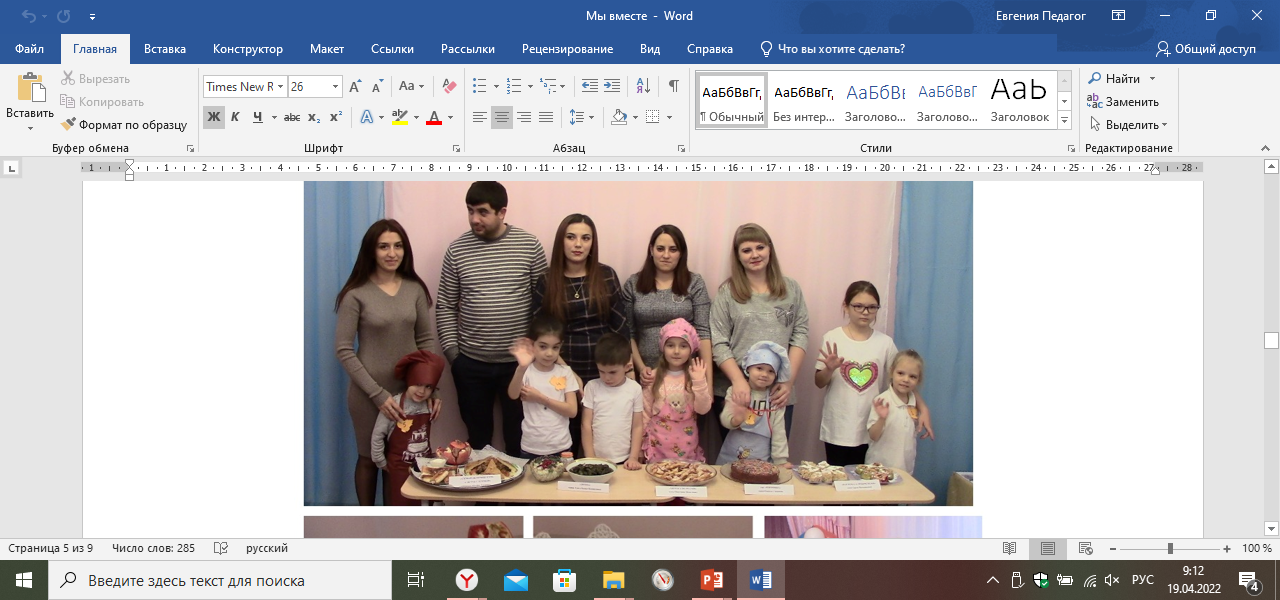 Пятница: Конкурс «Национальное блюдо»
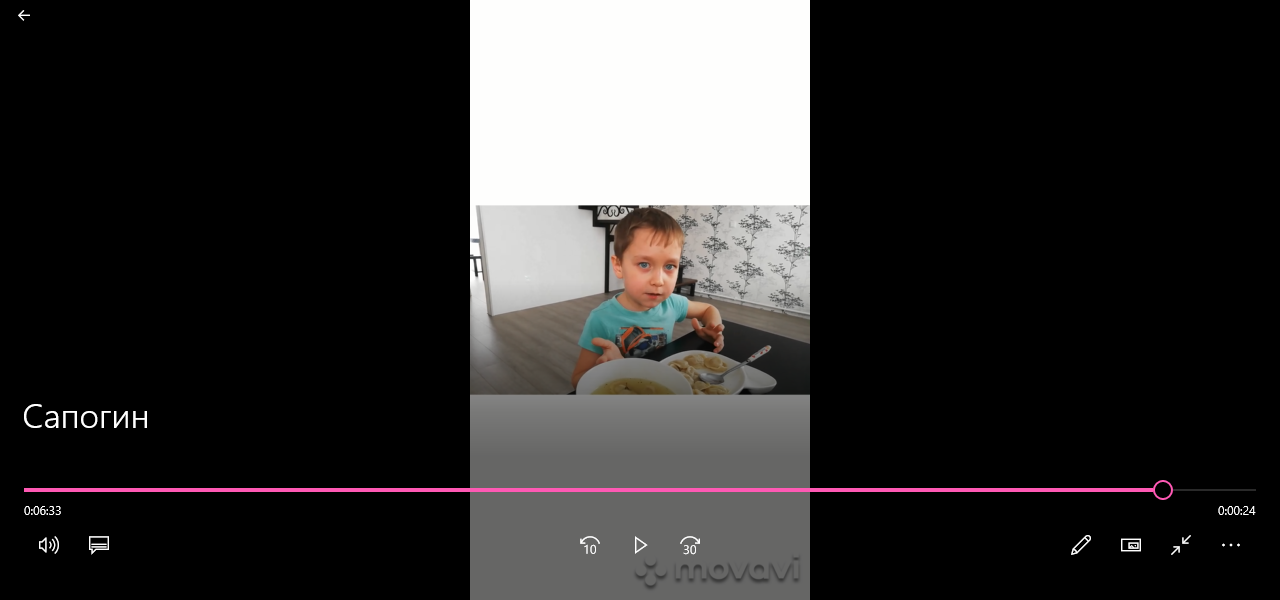 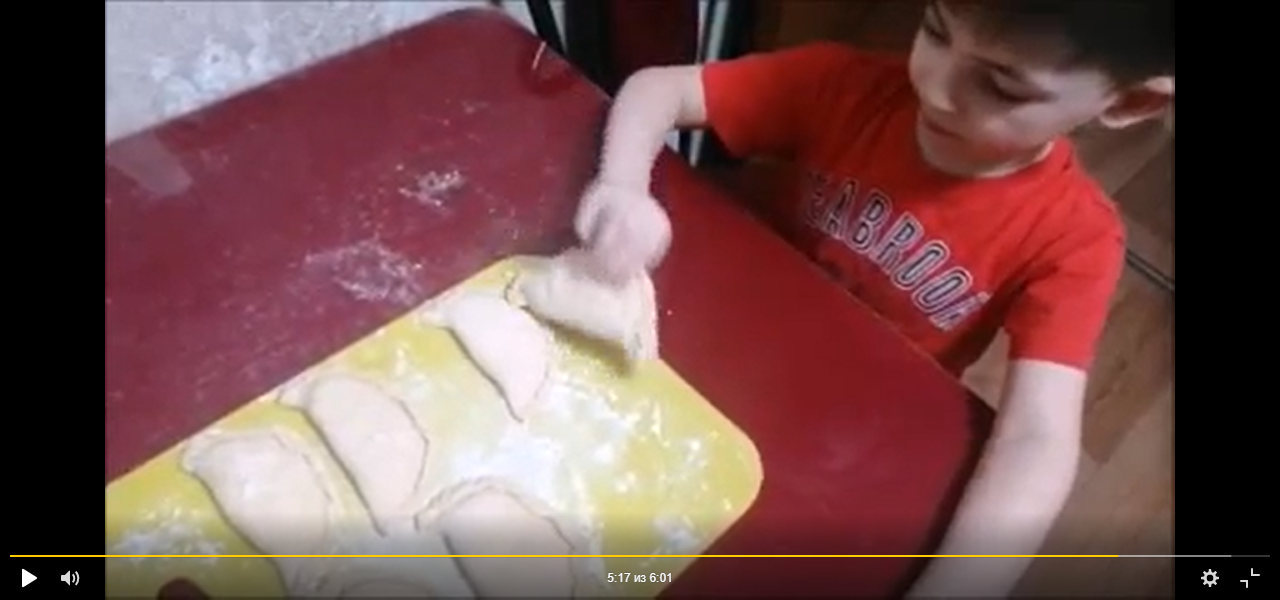 «Пельмешки от Артемия»
«Подкоголи» от семьи Симонова Влада
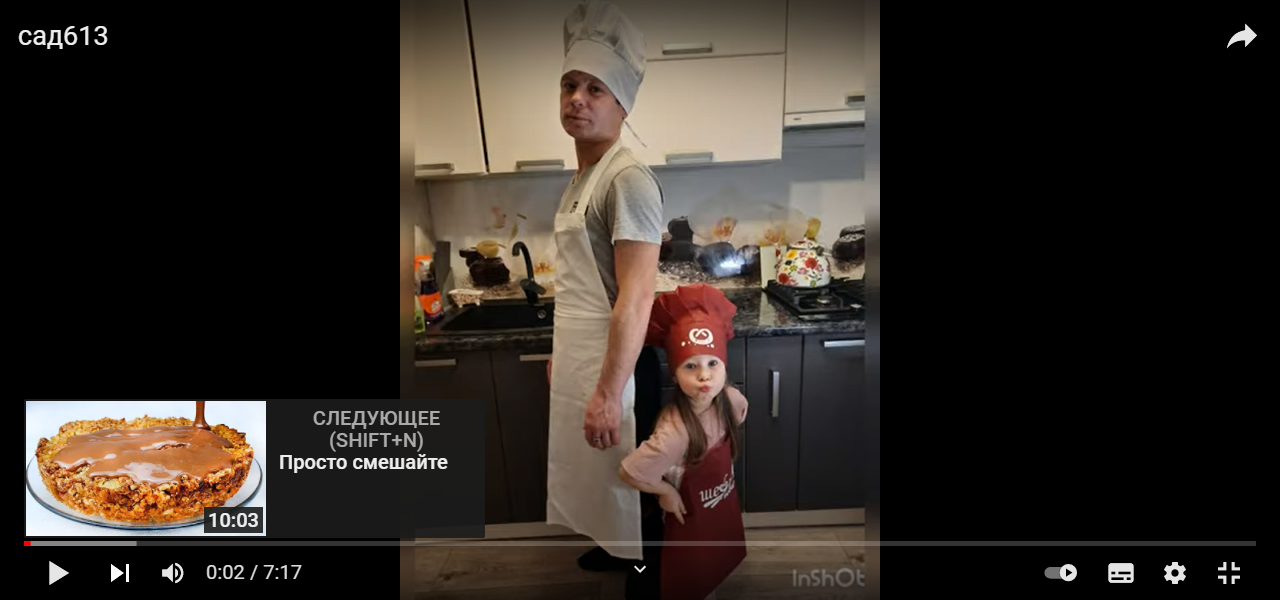 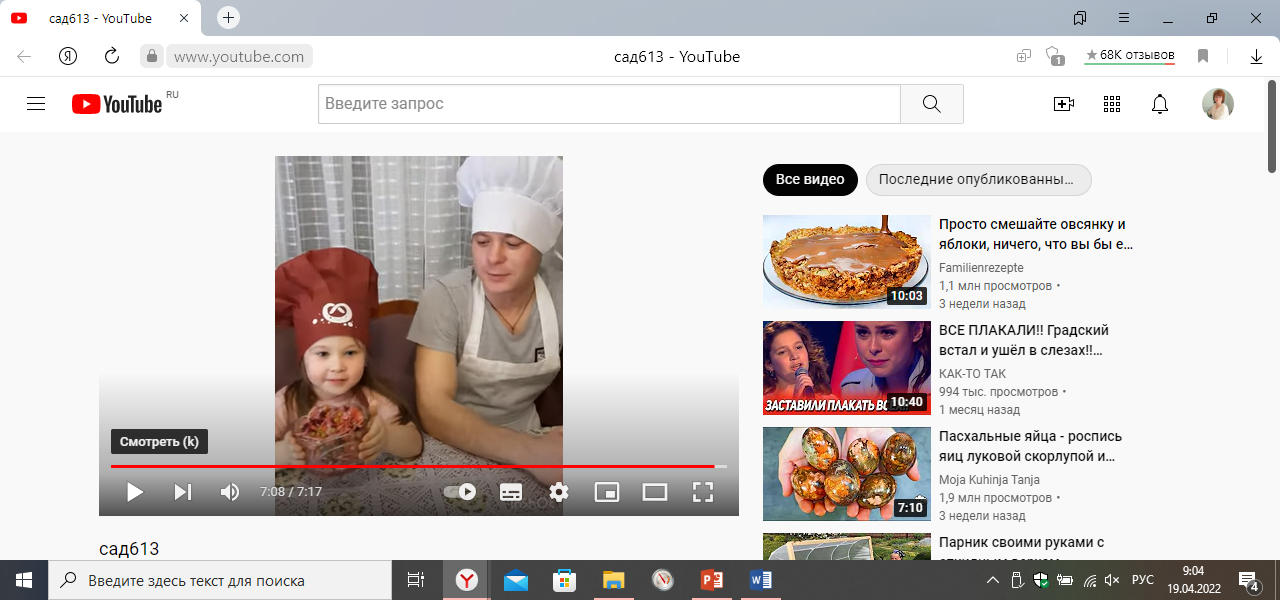 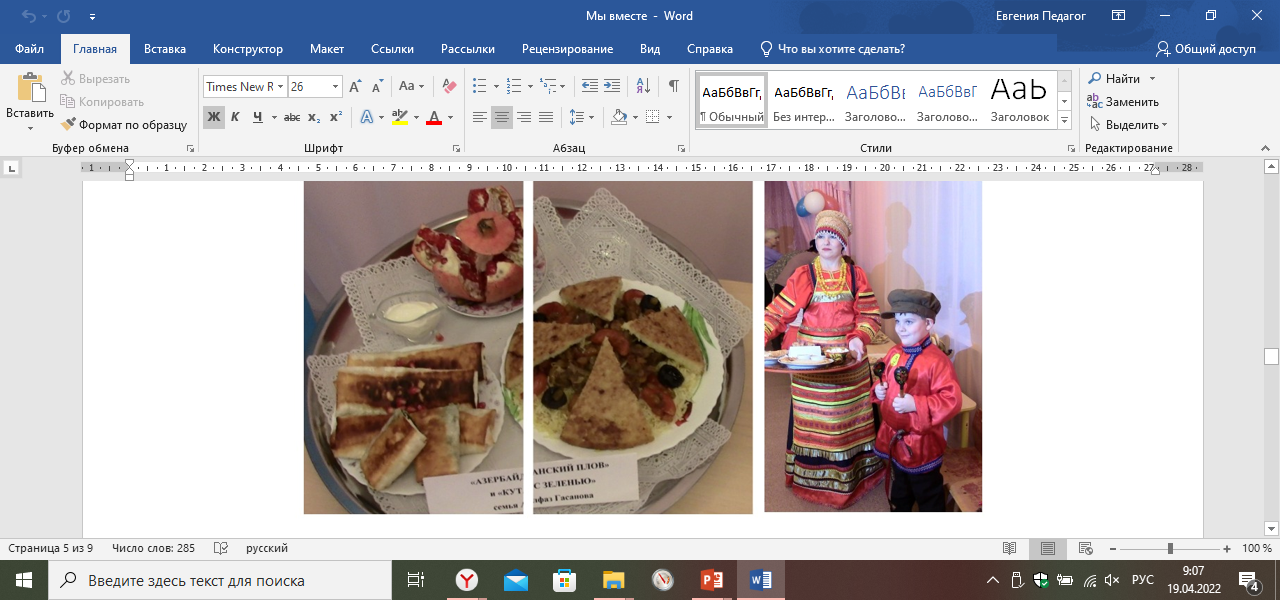 «Азербайджанский плов от семьи Абалфаз Гасанова
«Винегрет» от семьи Нагорновых
Совместная работа педагогов и родителей позволит в условиях дошкольного учреждения сформировать у детей дошкольного возраста представление о региональных особенностях и иных культурных различиях. А также приобщить к восприятию людей другой культуры, других традиций, проживающих в данной местности, одновременно находя в них общечеловеческие ценности  - доброту, дружбу, честность, любовь, справедливость, взаимопомощь.
Спасибо за внимание!